“No one is listening until you fart.”
- Anonymous
RISK
VS
SURVIVAL
REWARD
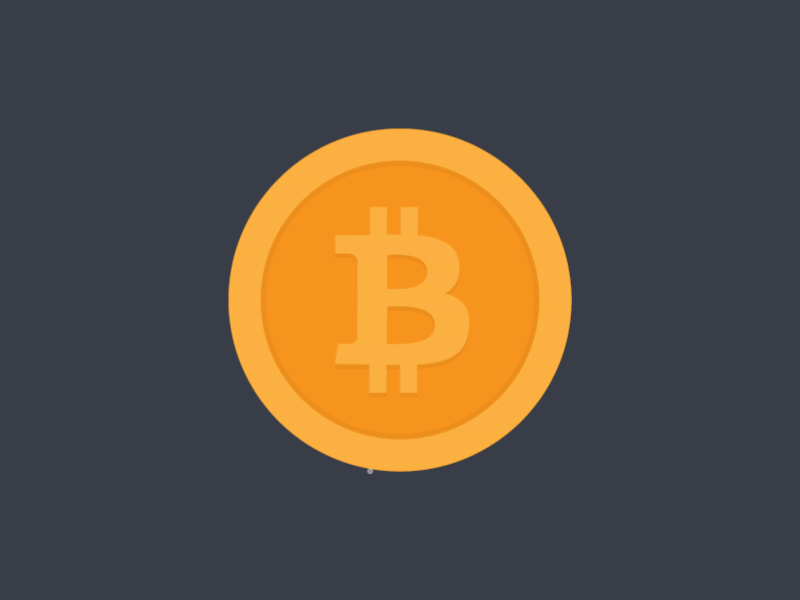 COIN
FLIP
RISK             REWARD
You win:  $10
You lose:  $10
https://www.youtube.com/watch?v=vBX-KulgJ1o
RISK             REWARD
You win:  $12
You lose:  $10
https://www.youtube.com/watch?v=vBX-KulgJ1o
RISK             REWARD
You win:  $15
You lose:  $10
https://www.youtube.com/watch?v=vBX-KulgJ1o
RISK             REWARD
You win:  $20
You lose:  $10
https://www.youtube.com/watch?v=vBX-KulgJ1o
You
VS
SURVIVAL
Wild
YOUR MISSION:Search for wreckageFind the anti-venom
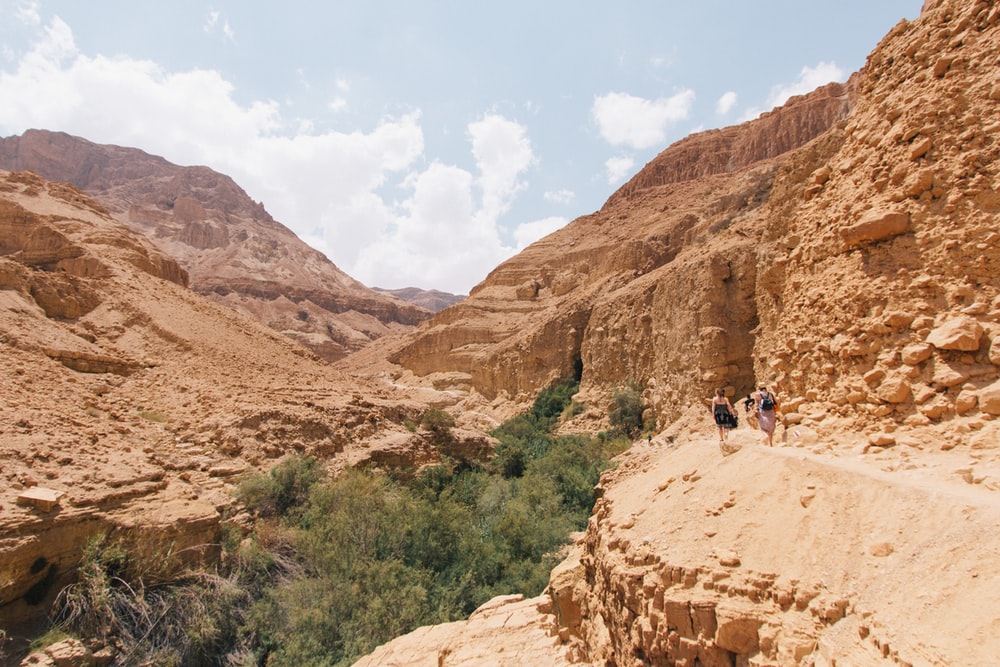 Terrain :Scorching valleys
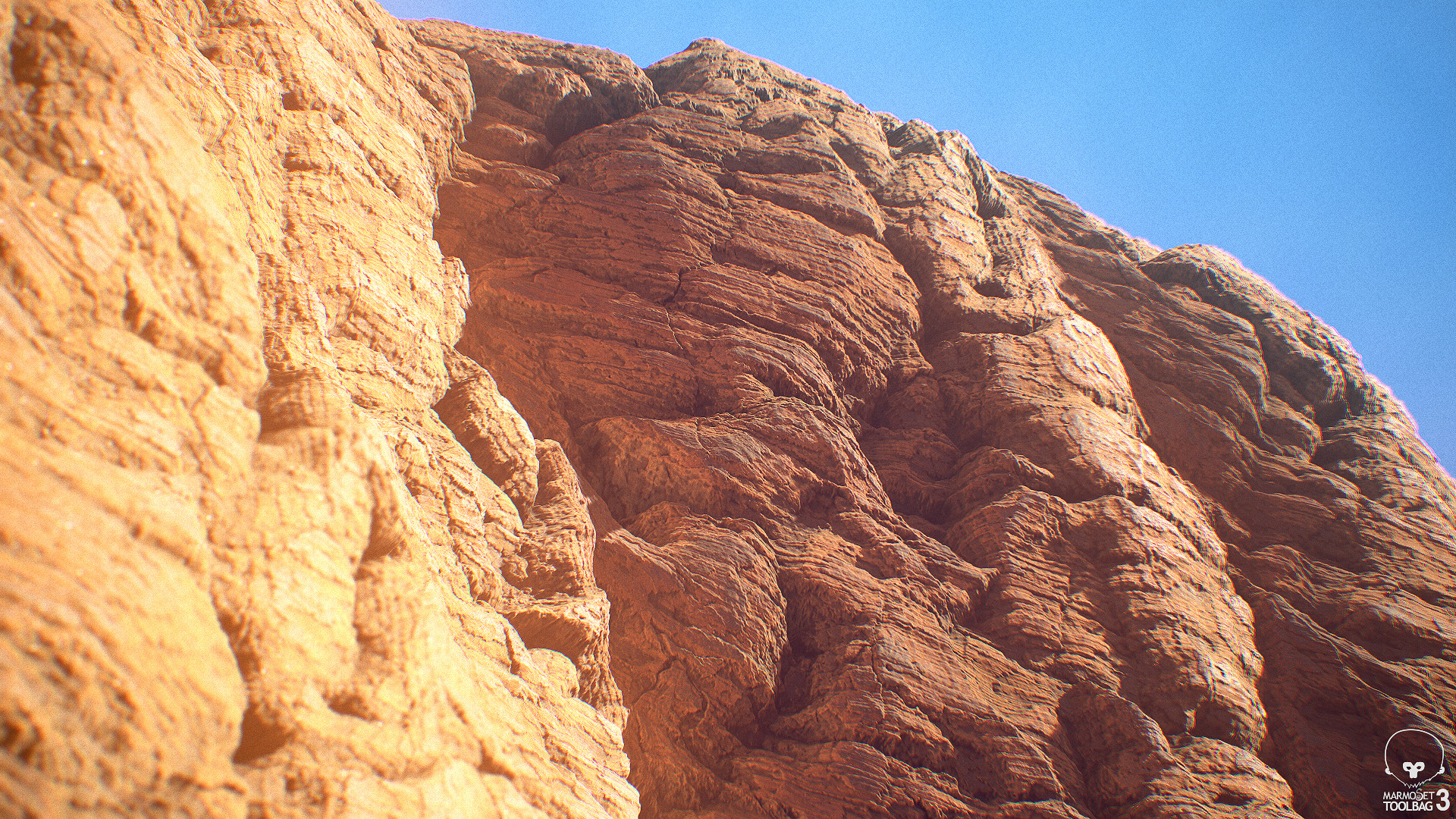 Terrain :Sandstone Cliffs
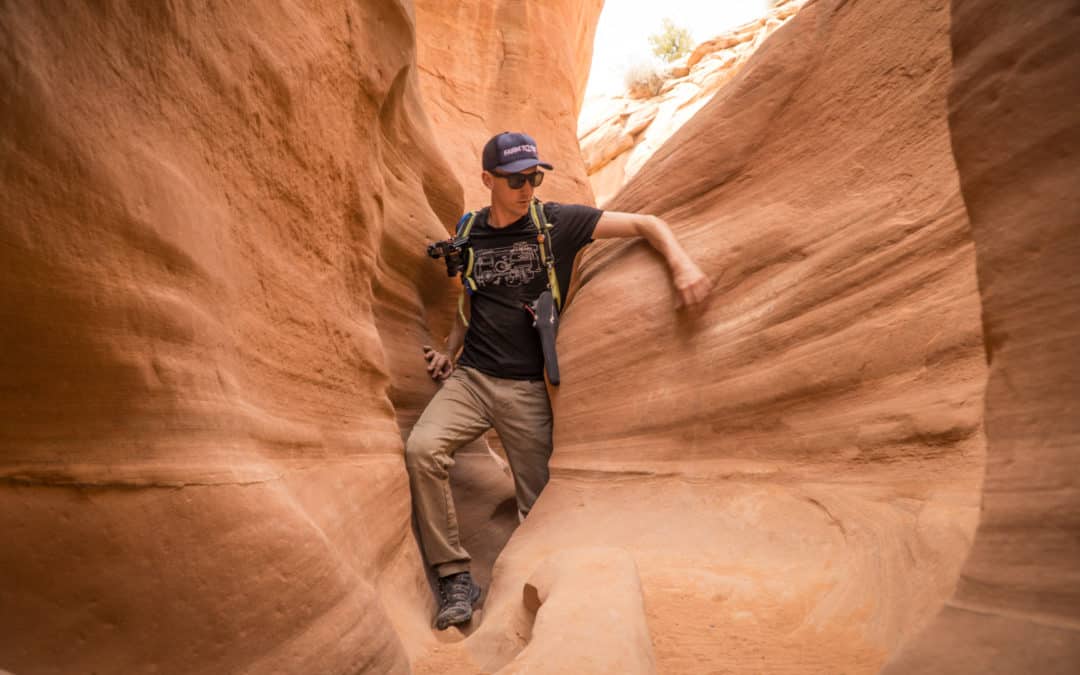 Terrain :Slot Canyons
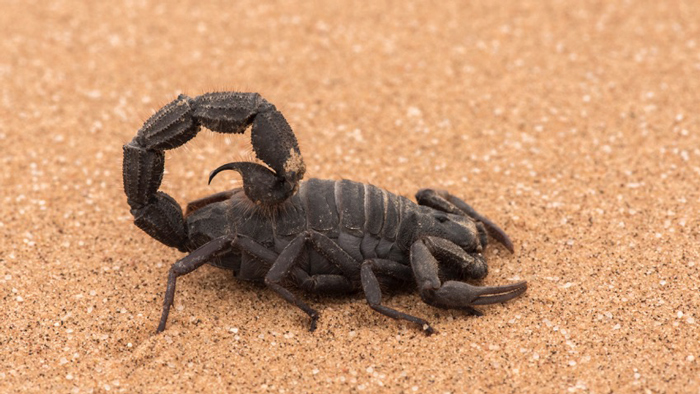 What are some dangers in the desert?
Deadly creatures
Precarious Terrain
Dehydration
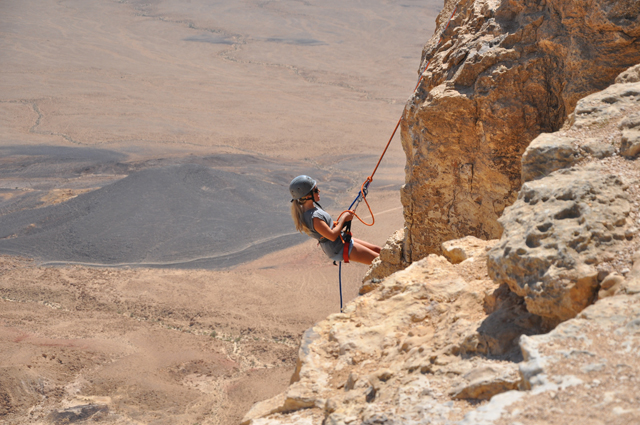 Rappel
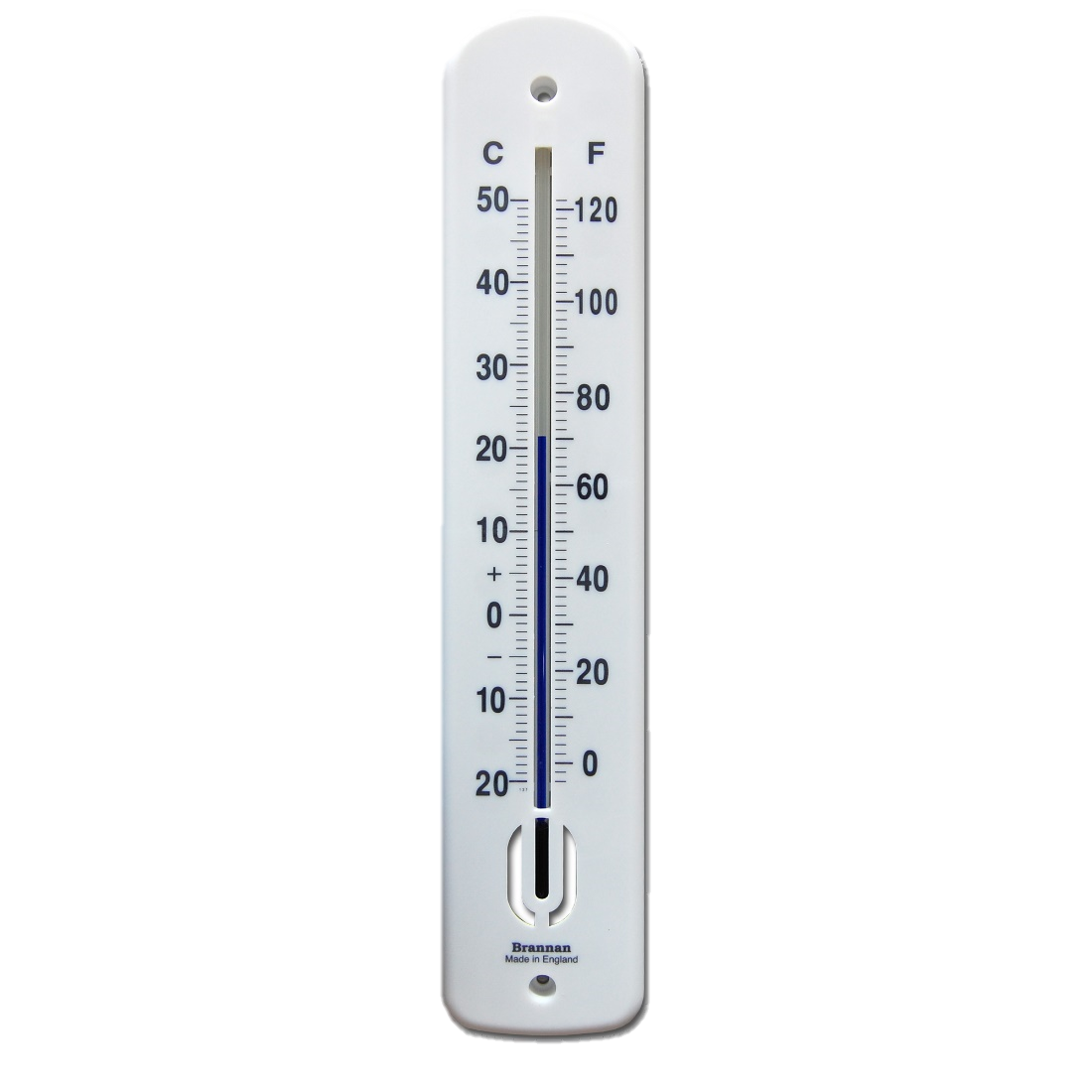 Kilometers :
Miles
Feet
Meters :
Celsius :
Fahrenheit
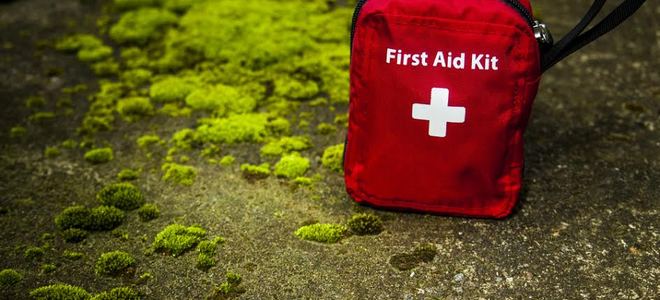 What is the “precious cargo”?
Anti-Venom
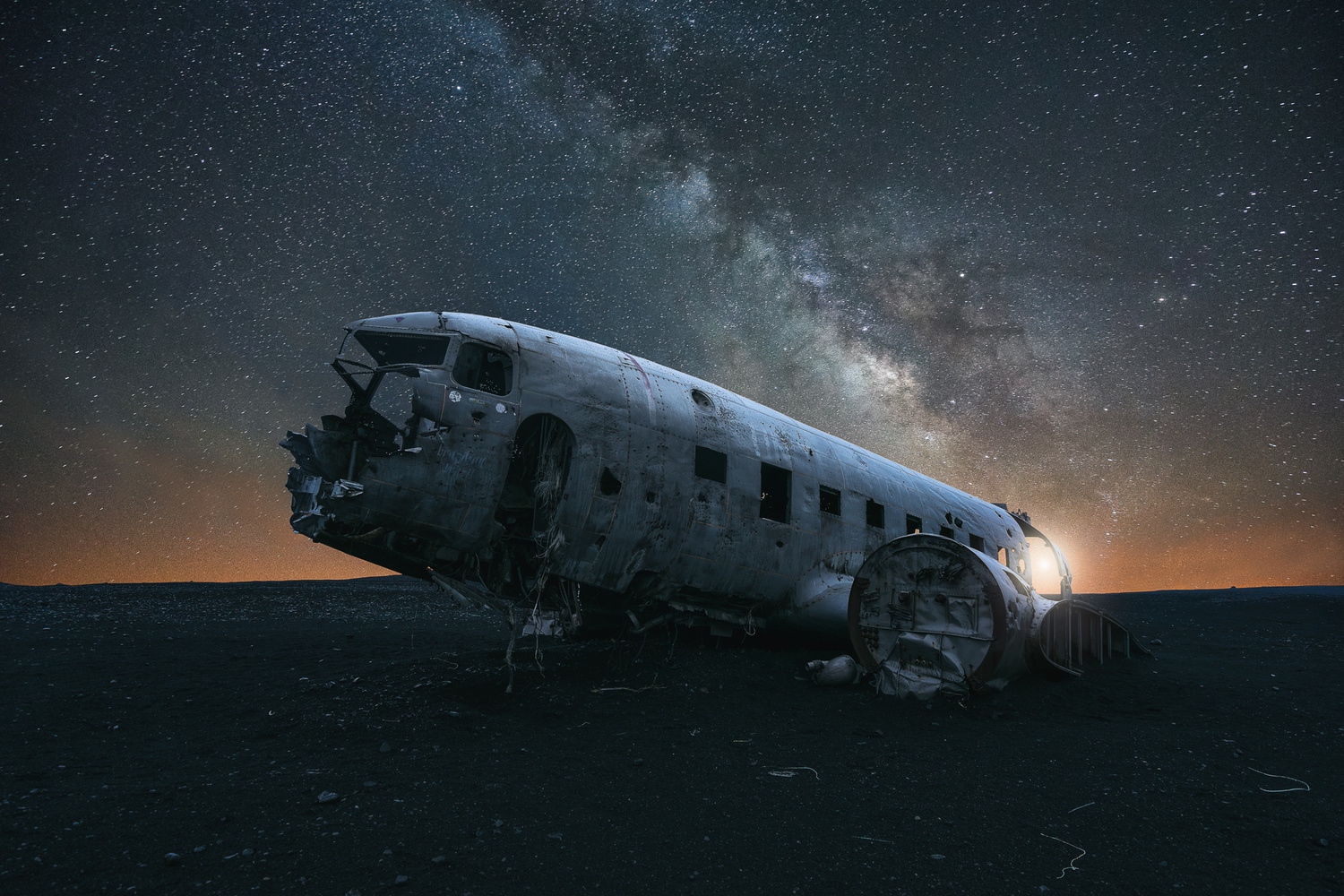 What is our goal?
Find the wreckage
Find the anti-venom
Survive
Voting:
O  X